Coreferate of Barbora Nohlova‘s presentation
Diplom seminar, Dec 16th, 2020
Linda Blättler
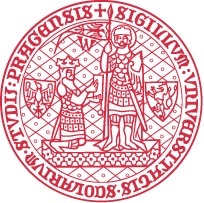 Weak points
Strong points
Great topic, exotic area
Number of interviews
Analysis finished
Published article (where?)
„Potential“ – definition. Is potential only what the respondents value as „succesful“? If so, can it be described as succesful? 
Describtion of the publication proces – might be interesting for fellow students to know..
Description of „conservation efforts“ is missing. Any eco-psychology involved?
Research quality
Critical consideration of methods
High 
Big effort
Maybe a study of the conservation strategy could be involved (often just the arguments can show whether they will work or not – extrinstic values X intrinstic values)
Interdisciplinarity
What could be improved – new project
Present – entnography and something else?
Šumava – a problematic area. Not just „a countryside“. Debate difficult. Isn‘t it too different from the other two places?
Clear conclusions
Probably present in the paper but not clear from the presentation.